أوراق عمل وحدة

( يظهر مهارات العمل مع الآخرين)
الدرس العاشر
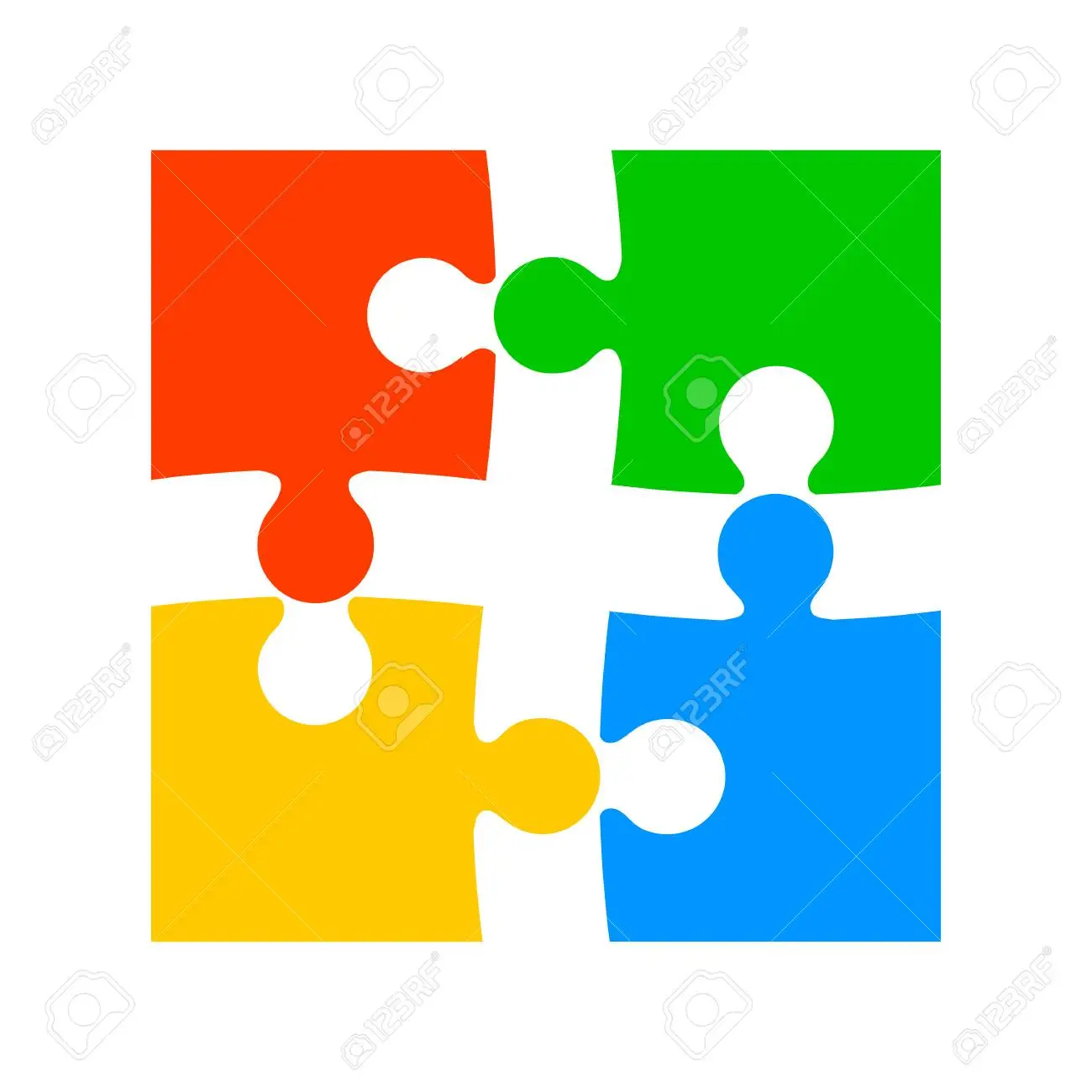 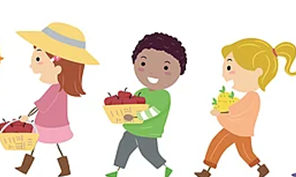 تركيب بازل